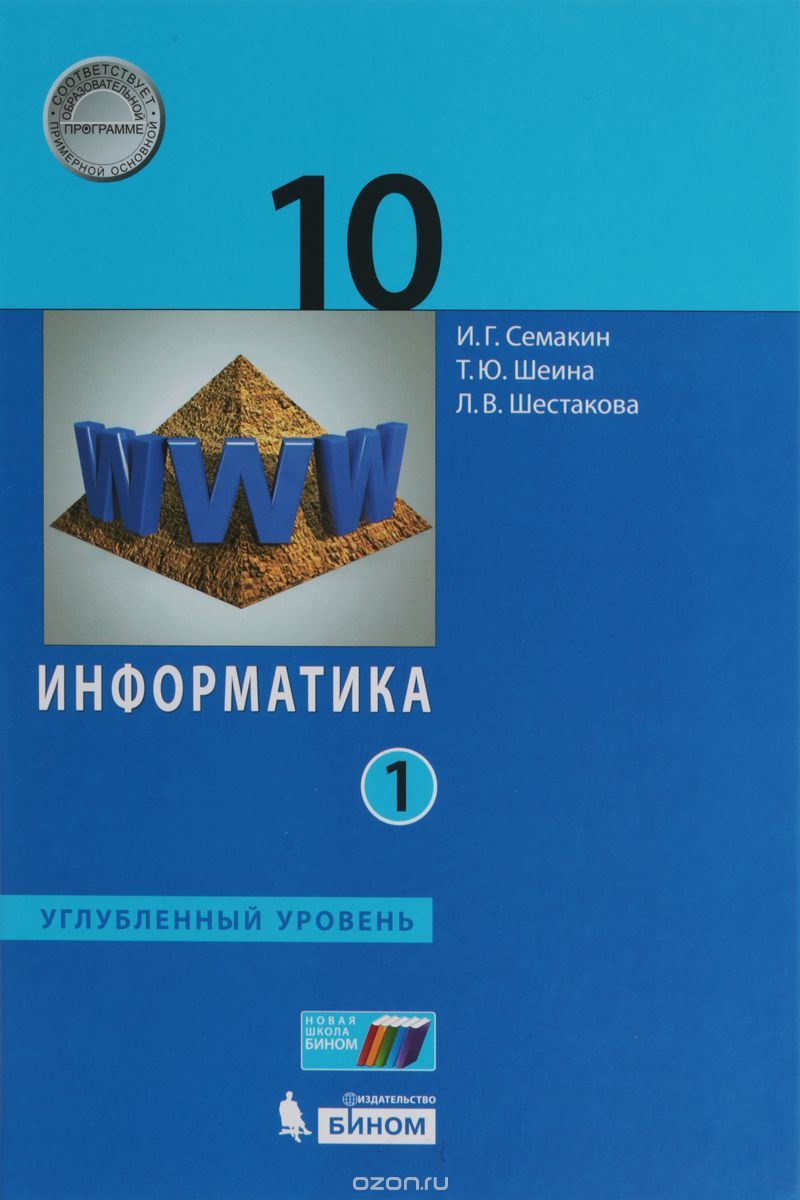 Свободное падение с учетом сопротивления среды
Компьютерное моделирование
Информатика
11 класс
Углубленный уровень
Сила сопротивления
при малых скоростях пропорциональная скорости (вязкое трение), при больших скоростях – её квадрату («лобовое сопротивление»).
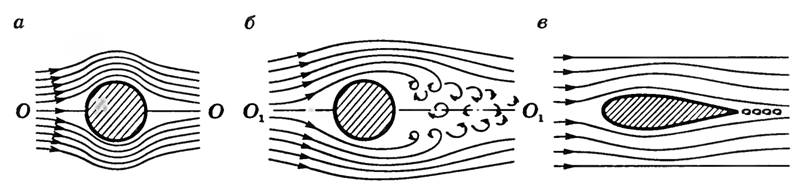 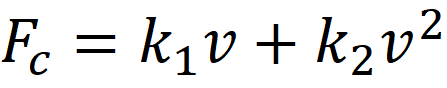 Свободное падение
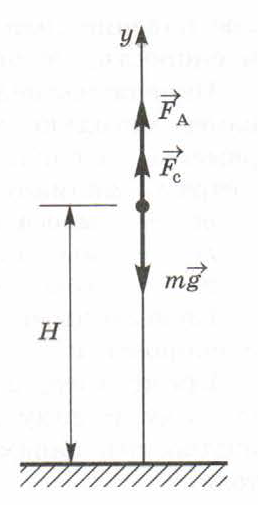 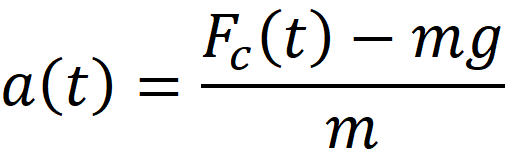 Численный подход
[Speaker Notes: Задать y0, v0
Vi+1=vi+aidt
ai=(k1vi+k2vi^2-mg)/m
Yi+1=yi+vidt]
Предельная скорость свободного падения
достигается при равенстве силы тяжести и силы сопротивления.
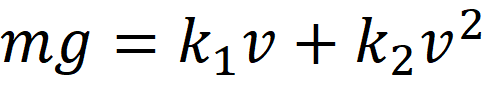 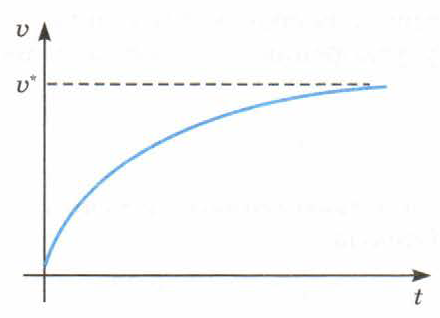 [Speaker Notes: Вывести предельную скорость]
Параметры модели с учетом сопротивления среды
k1=c1b

 - динамическая вязкость среды;
b – характерный размер тела в направлении, перпендикулярном потоку обтекающего газа или жидкости;
с1 – константа, определяемая формой тела.

Для сферы: k1=6r
k2=c2/2

 - плотность среды;
 – площадь поперечного по отношении к потоку сечения тела;
с2 – коэффициент лобового сопротивления, зависящий от формы тела.

Для сферы: k2=0,2r2
Параметры модели с учетом сопротивления среды